MATH 1311
Section 4.5
Logarithmic Functions
For example:
The common logarithmic function:
Evaluate logarithms (with base 10).
LOG
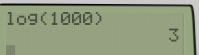 Graph of y = log x
An example:
The number of flu virus in an enclosed space is set to increase by 10 times in the next 12 hours. Currently, there are 5000 active virus.
Write an exponential function to illustrate this:
An example:
An example:
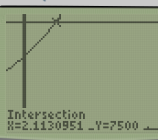 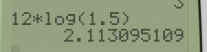 An example:
Solving for a logarithm:
unless otherwise written, log is base 10
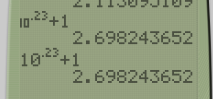 Example:
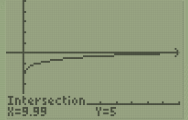 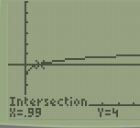 Natural Logarithms:
On the Calculator:
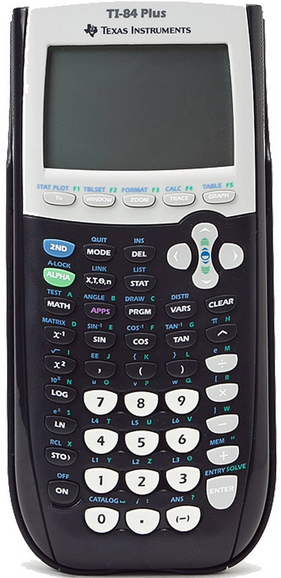 log (common base): LOG

ln(base e): LN

10x: 2nd LOG

ex: 2nd LN
Popper 25:
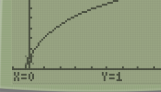 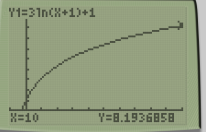 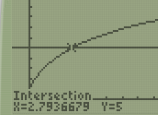 Popper 25…continued
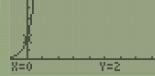 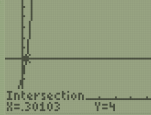